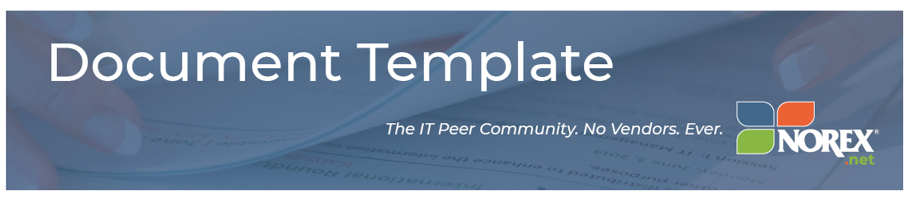 GOVERNANCE, RISK MANAGEMENT, AND COMPLIANCE (GRC)

These slides demonstrate governance for executives and security, showing how the environment is controlled.


10 Pages  20-1224
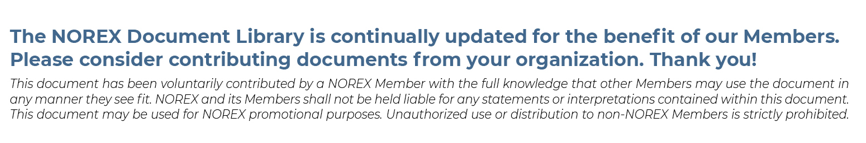 governance, Risk Management, and Compliance (GRC)
AGENDA
Objective: demonstrate commitment to security and compliance at launch
The Cloud is different
State of the [ORG] Microsoft 365 Cloud
Governance, Risk Management, and Compliance (GRC)
Controls and Features Demonstration
MindShift access for PNW colleagues
Q&A
Cloud Basics
Easy to start, costly to run responsibly
Less predictable – annual agreements common, constant changes
Requires initial and ongoing scrutiny
Shared responsibility, limited provider liability
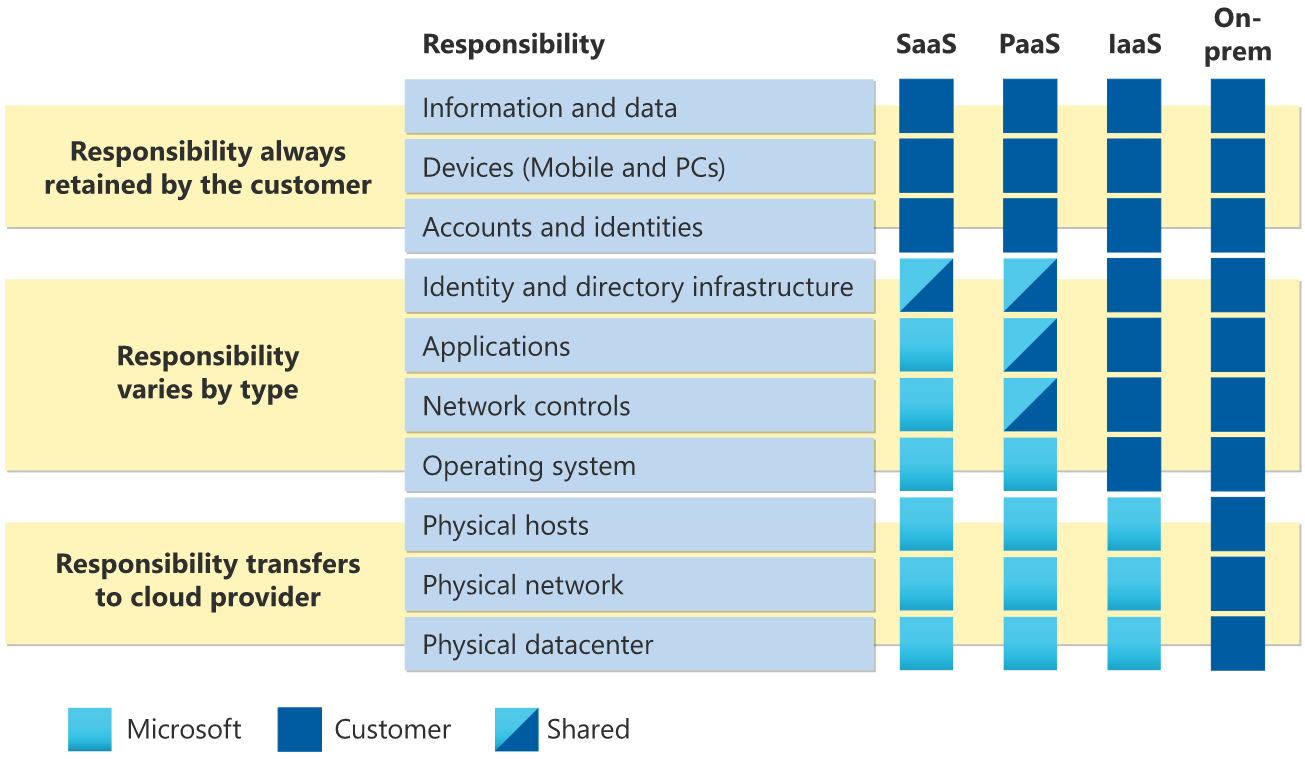 Image source: https://docs.microsoft.com/en-us/azure/security/fundamentals/shared-responsibility
SaaS – “Service as a Service”, PaaS – “Platform as a Service”, IaaS – “Infrastructure as a Service”
[Speaker Notes: Easy to make big mistakes on the internet

Traditional parameter is the data center firewall. Parameter on the Cloud is Identity and Authentication (and flawless configuration)

Question: Who is responsible for a breach of customer data? We are…]
Cloud services
~__ contracted, ____+ used*
I. Company Policy, Process, and Standards

Owner identifies business need, secures funding, and organizational support
Identify and evaluate service providers and service levels
Legal review of terms, privacy, contract
IT / Security review and risk assessment
Agree on governance and support structure
Negotiate and contract
Establish vendor with finance
Implement governance and support plan
Use, support, monitor, and manage
Repeat annually

Applicable: Vendor Contracting Policy, Cloud Computing Policy and Standards, Compliance Guide
II. Shadow IT
Click-through agreement
Pay with credit card, orfree service
III. Fourth Party
Vendor / Partner solution
Legal review
Security risk assessment
Click-through agreement
IV. Personal or Automatic Use 
Browse website / connect
* Current service catalog: _______________
   Apps used report: Cloud Discovery - Microsoft Defender for Cloud Apps (cloudappsecurity.com)
Shared Responsibility
Owner Drives and Supports, Legal and Info Sec Define and Verify, Committees Review and Approve, Admins Implement, End Users are Responsible
Microsoft 365 Productivity services
[ORG] owns an E5 License – the best
Status of Services and Governance

Deployed (or Available)
Outlook 
Teams
Power BI
Planner
Whiteboard
Forms
My Analytics
Viva Insights

In Progress
SharePoint Online
One Drive (currently in pilot)
Viva Connections
Business Voice (phone service)

Under Consideration
Power Automate
To Do
Approvals
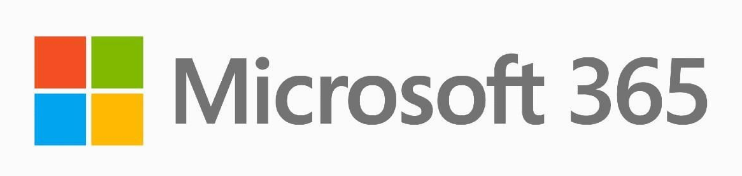 Established
Not Formalized
Emerging
Image source: https://www.thinkebiz.net/business-automation/microsoft365/
Getting to Green
Cloud operations take time to establish and support. For example:
Established
Not Formalized
Emerging
Strong technical controls, such as Data Loss Prevention (DLP) and Advanced Information Protection
Change management, including M365 committee oversight, if applicable
Mature support process, including automation and risky events (terms and transfers)
Auditable adherence to [ORG]  policy
Regular reviews against established security baseline
Alerts and/or SIEM integration
Retention policies
Offline Backups
May be in production
One or more people have admin rights
May be compliant with [ORG] Cloud Standards
Unclear where data are stored and what data are processed
Accountable Service Owner
M365 Committee informed (if Microsoft services)
Documented Governance and/or Terms of Use 
Clear understanding of where data are stored
End User support / Service Catalog
Initial Security Review
M365 Controls
Identity and Access Management are the Cloud Perimeter; Preventative and Detective Controls make up the rest
Technical
Single Sign-On (SSO)
Multi-Factor Authentication (MFA)
Mobile Device Management (MDM)
Data Loss Prevention (DLP)
Conditional Access (USAL computers and enrolled mobile devices)
External Sharing Limits
Audits and Logs
Safe Links
Virus Scanner
Retention Policies*
Data Classification*
Rights Management (AIP)**
Admin / Procedural
Corporate Policy
IT Standards
Governance Plan
Terms of Use
IT Service Management Process
Security and Awareness Training
Compliance Training
eDiscovery/Records Management
Vendor Risk Assessment*
Internal Audit* 
Alert / Incident Management*
Compliance Manager**
Communications Compliance**
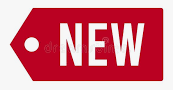 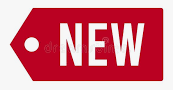 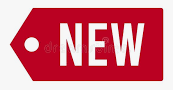 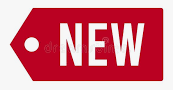 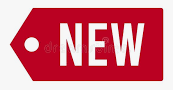 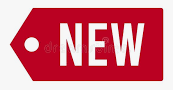 * control not implemented universally or completely
** future deliverable
[Speaker Notes: About risk management in the Microsoft Cloud: 
https://docs.microsoft.com/en-us/azure/cloud-adoption-framework/govern/security-baseline/policy-statements]
Implementation details
Services In-Scope, compared to established services
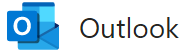 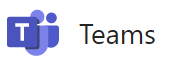 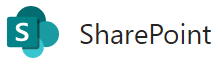 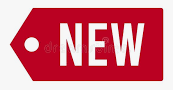 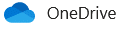 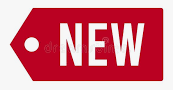 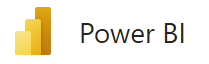 Support = dedicated staff, service catalog, automation scriptsGov. = documented governance plan, representation at the M365 committee, auditing abilitiesTerms of Use = published end-user policy, terms of use, or other produced by [ORG]  DLP = Data Loss Prevention (intervenes when sensitive data transacts)Offline Backup = the ability to copy configuration and data in the [ORG] data center to restore configuration and other major mistakesRet. Policy = a retention policy is in place
DEMO
Controls and Features in the Microsoft 365 Cloud
Data Loss Prevention (DLP)
Communications Compliance
Audit Log
eDiscovery